CONTEXTO BRASIL
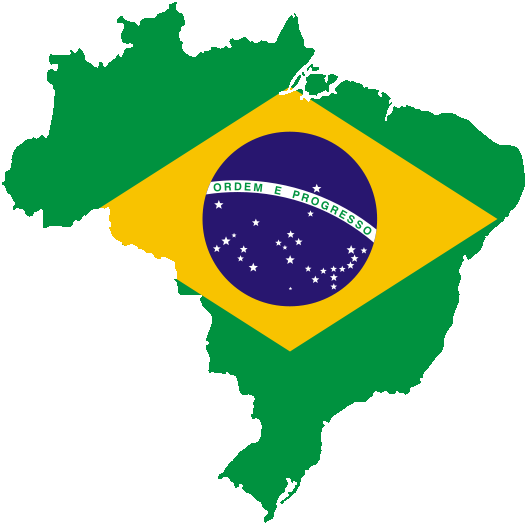 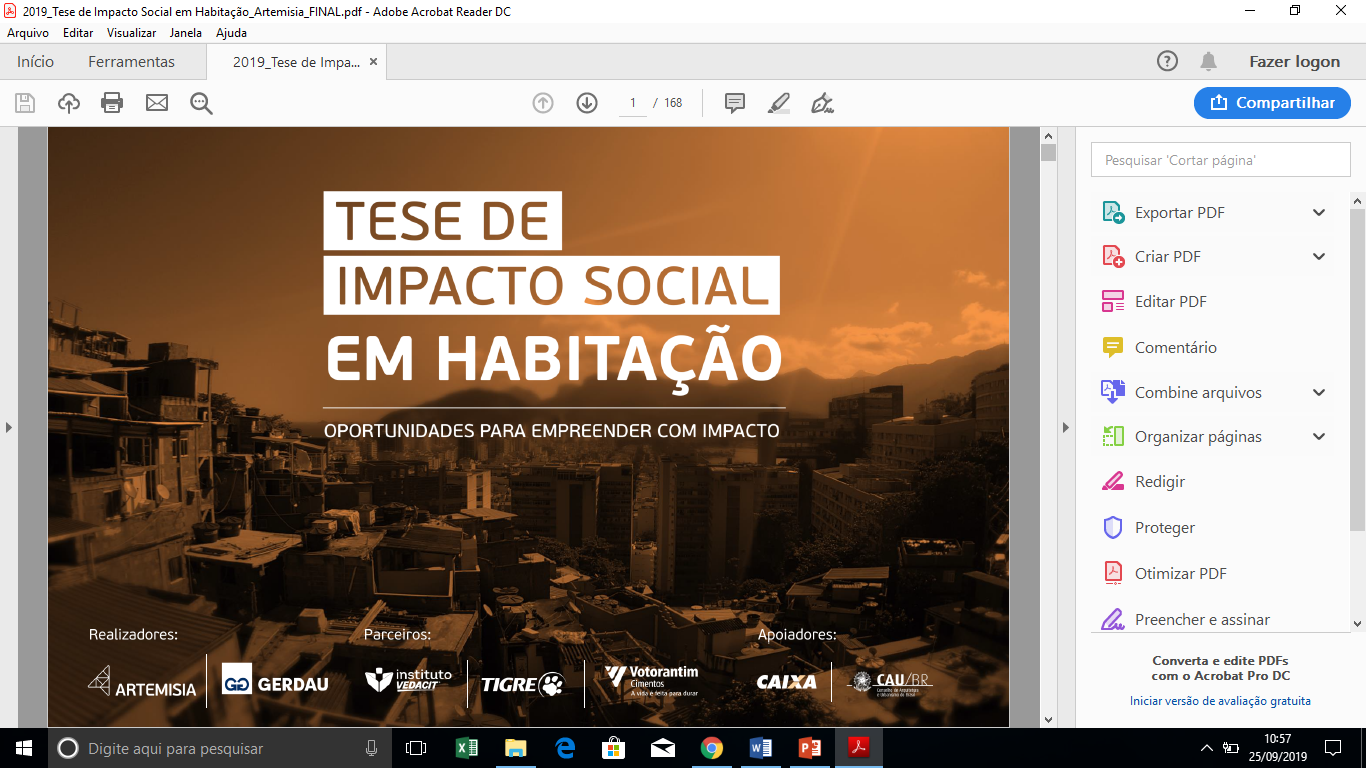 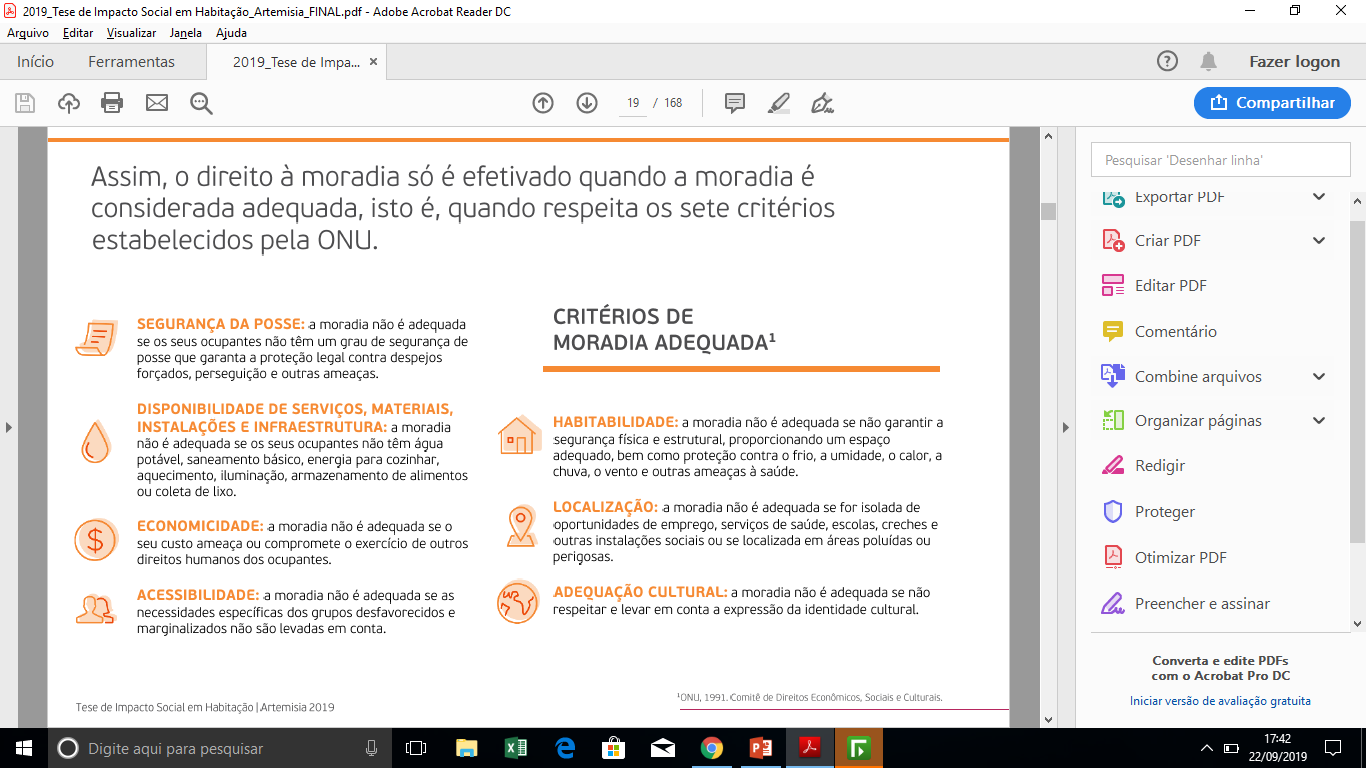 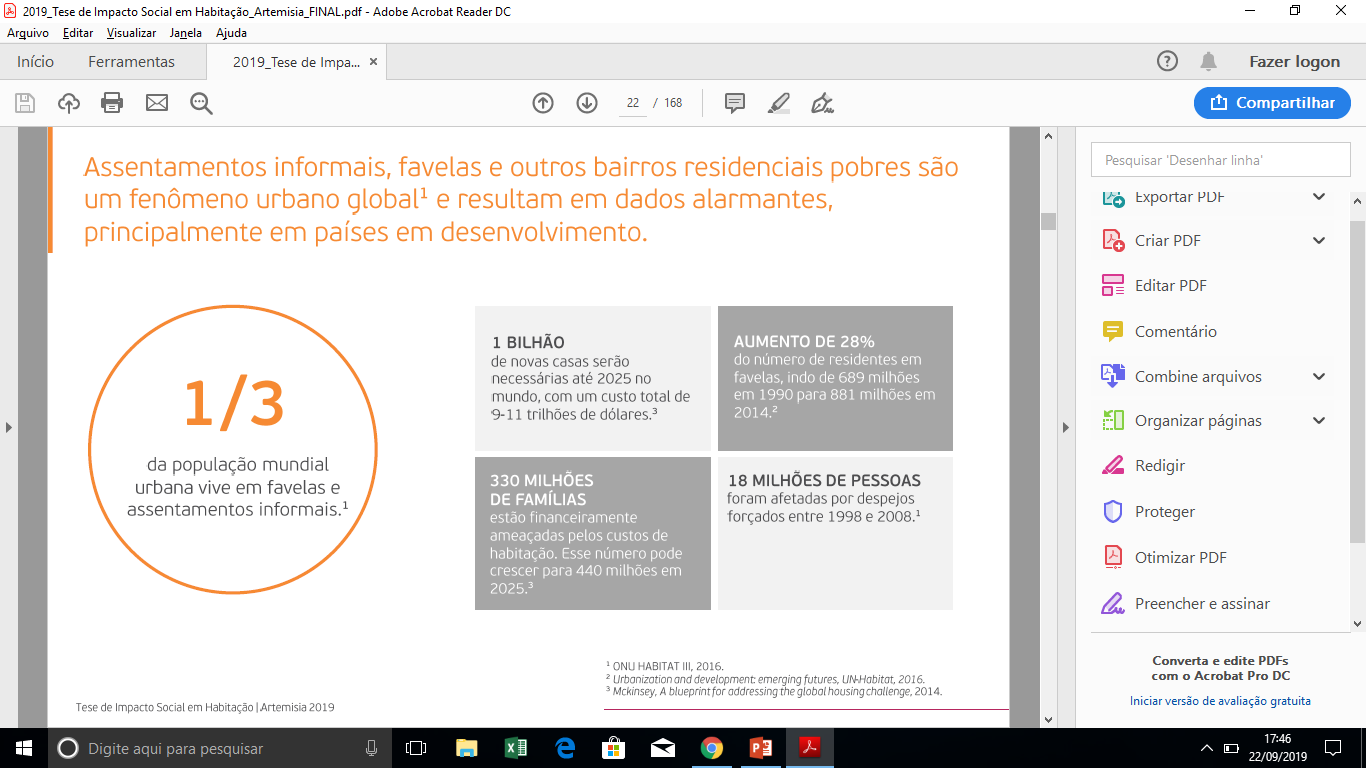 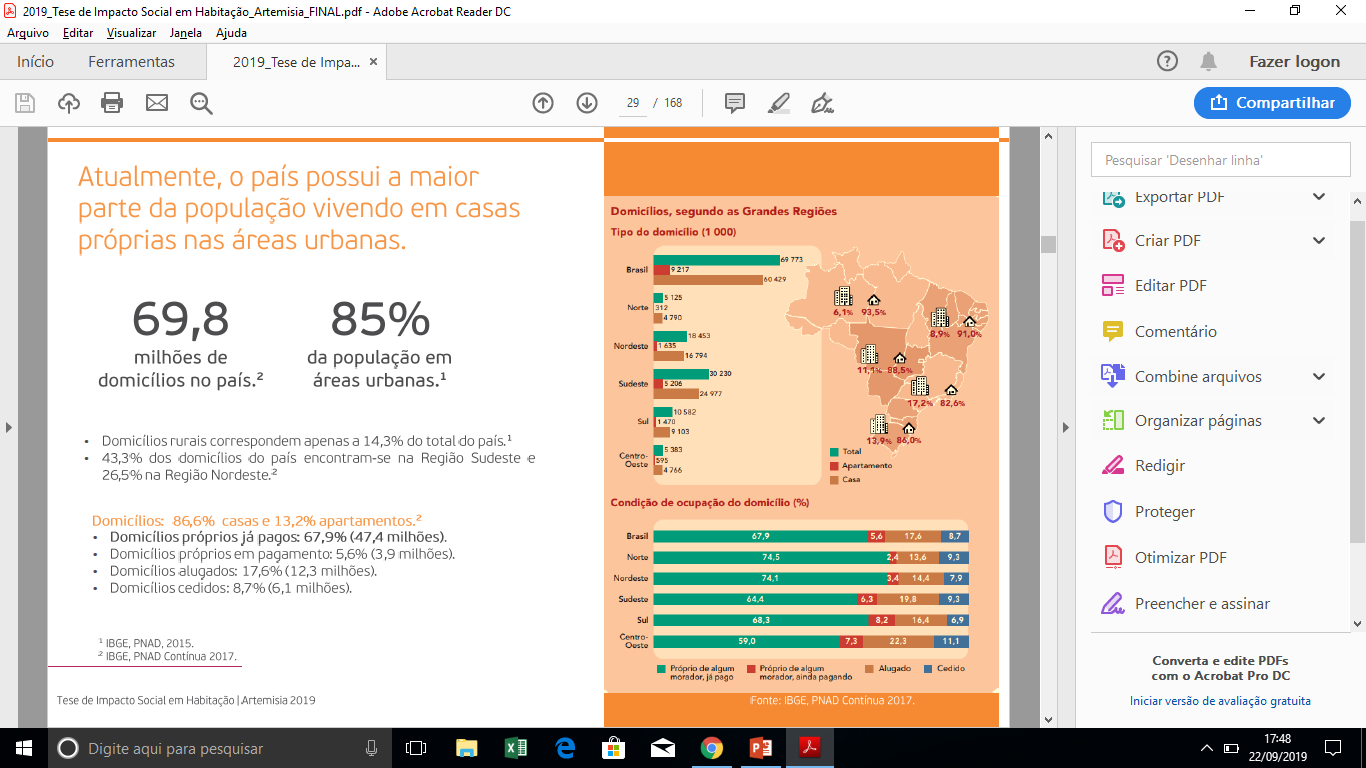 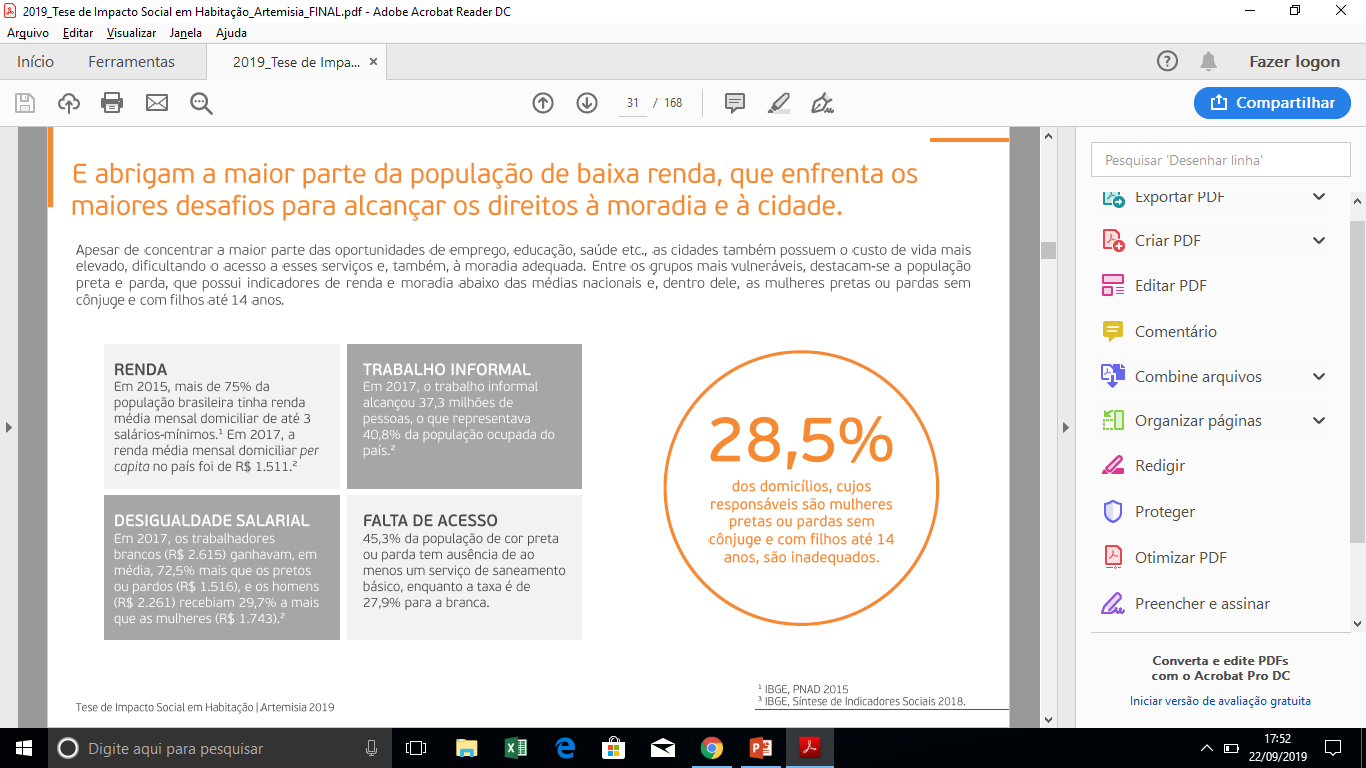 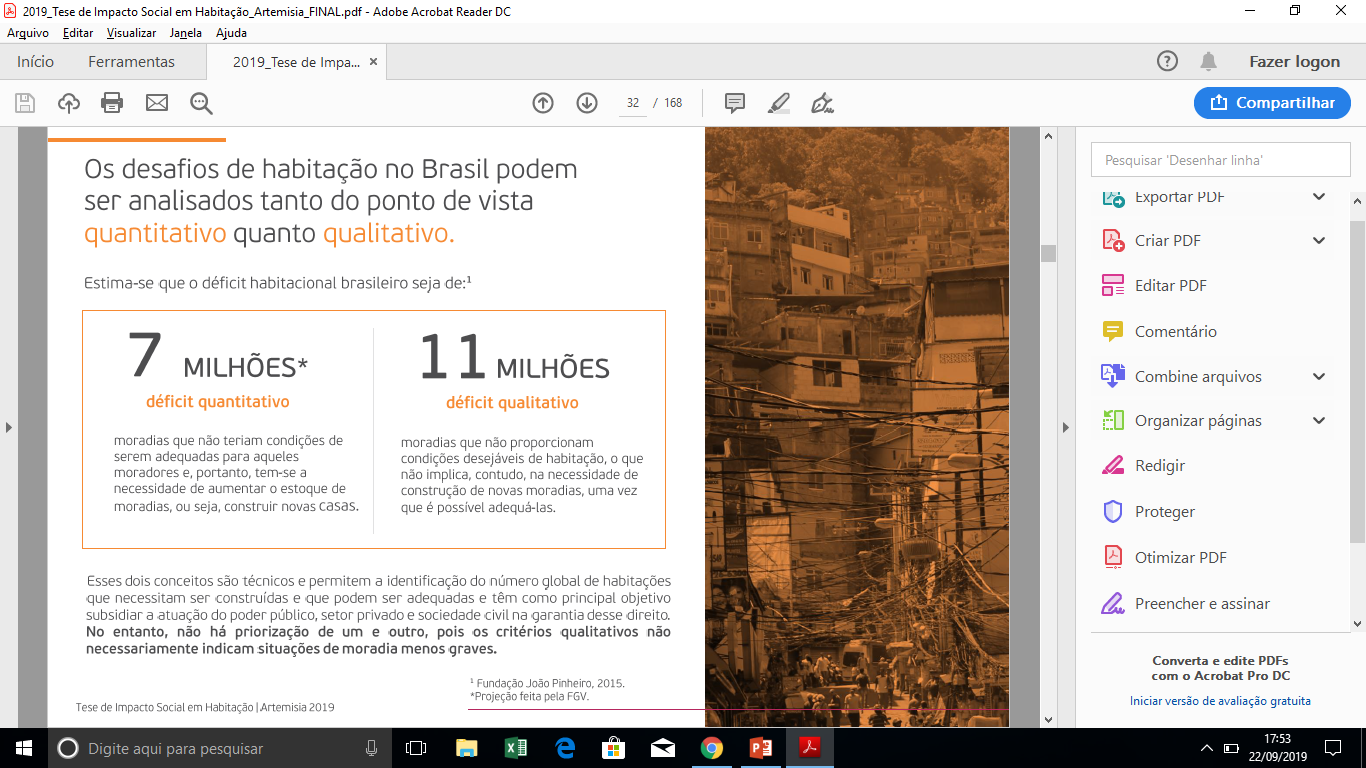 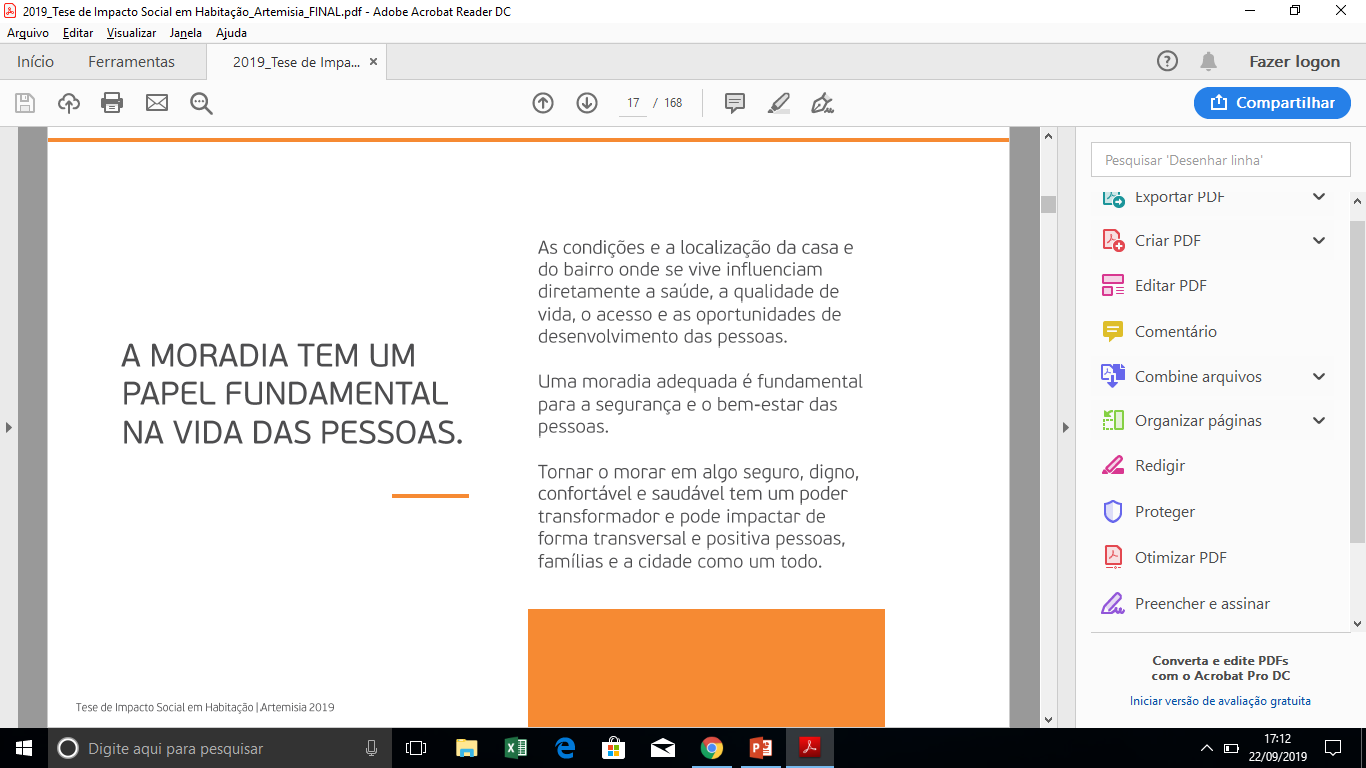 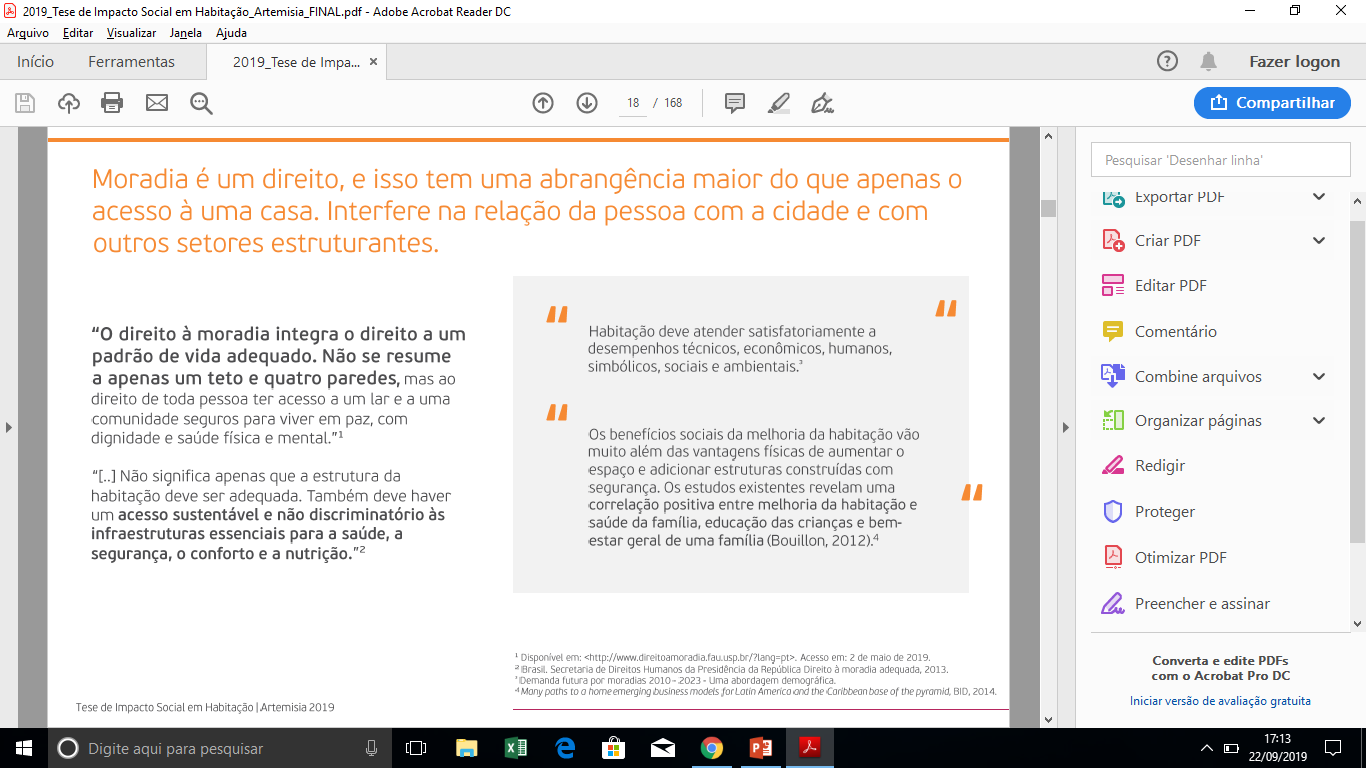 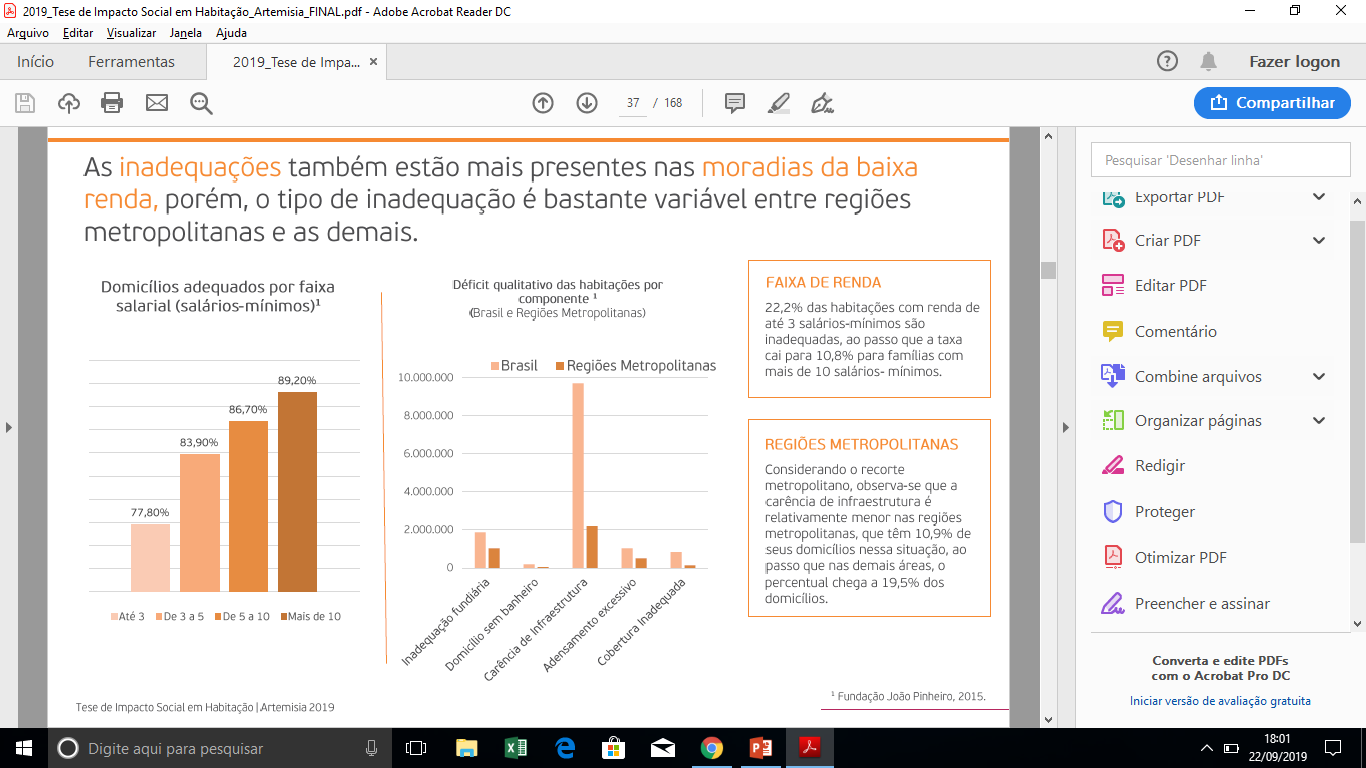 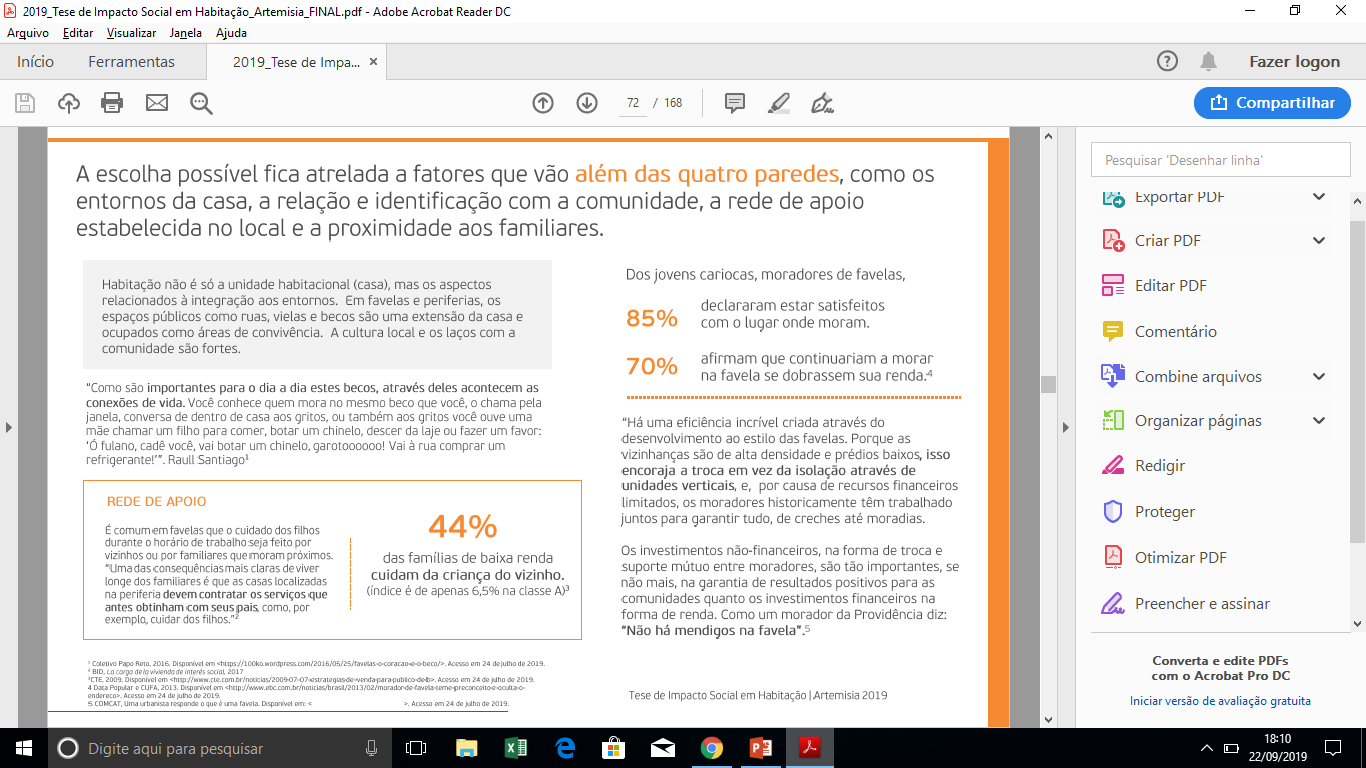 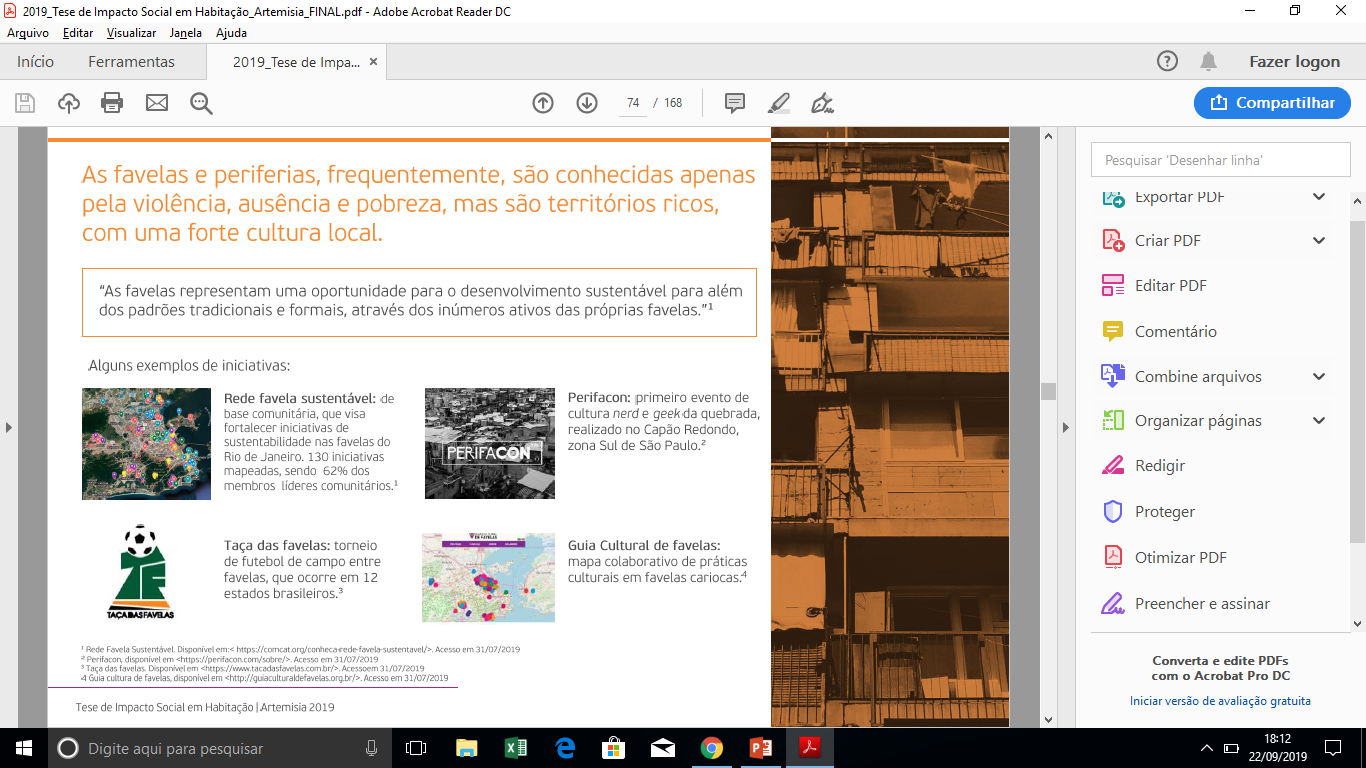 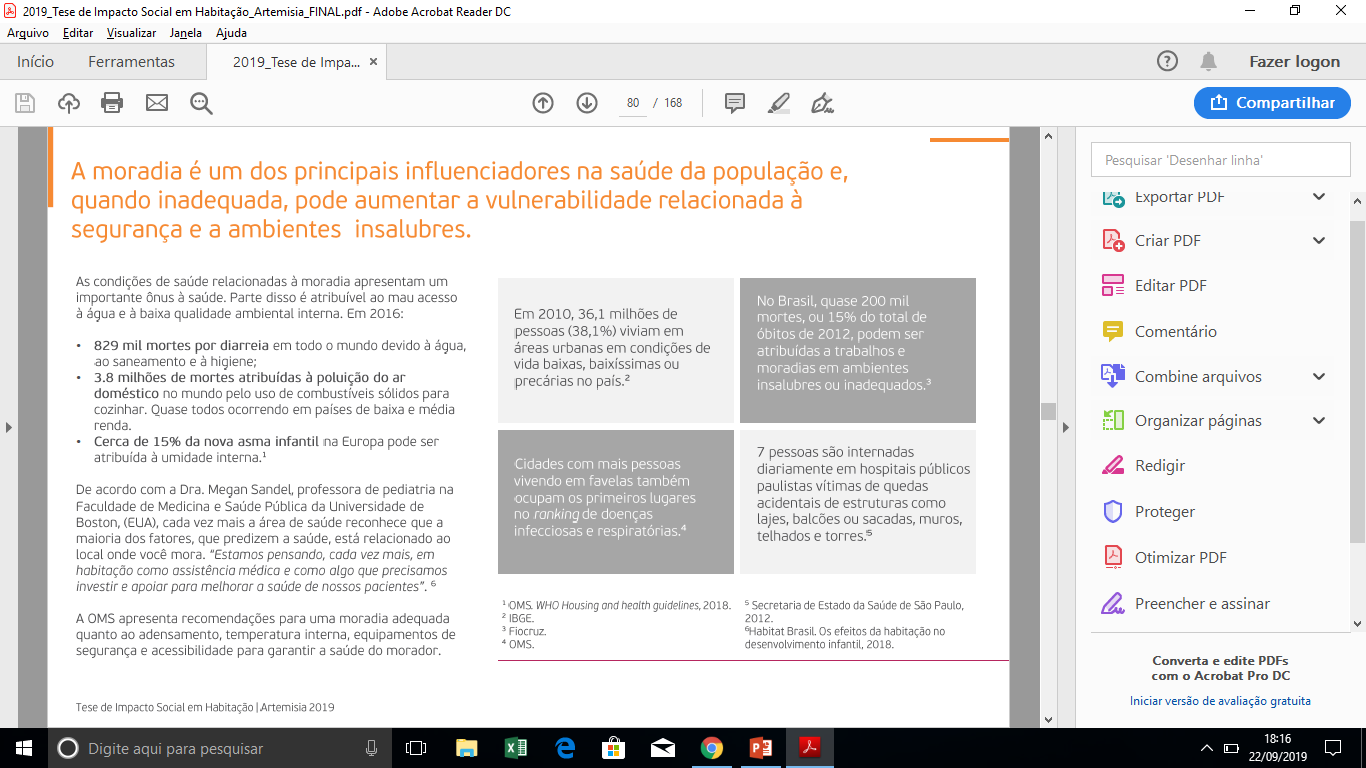 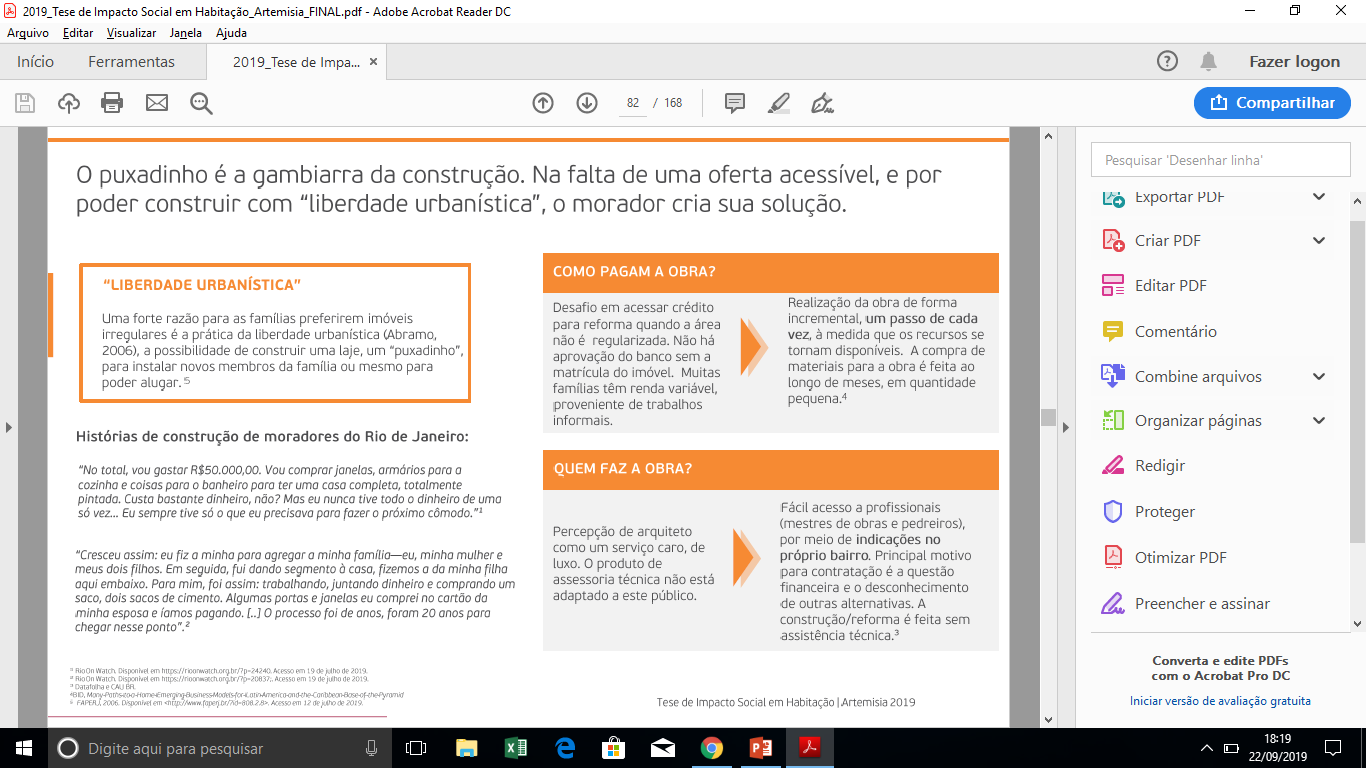 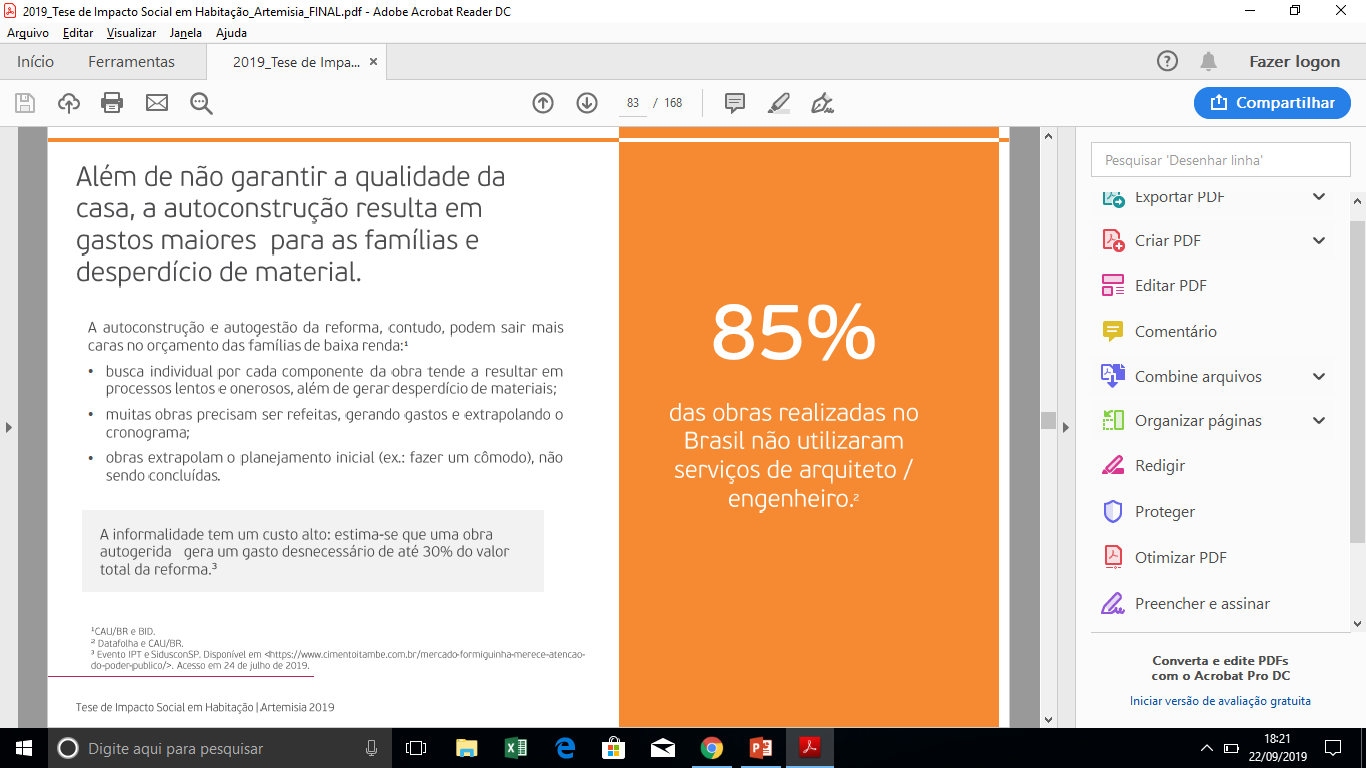 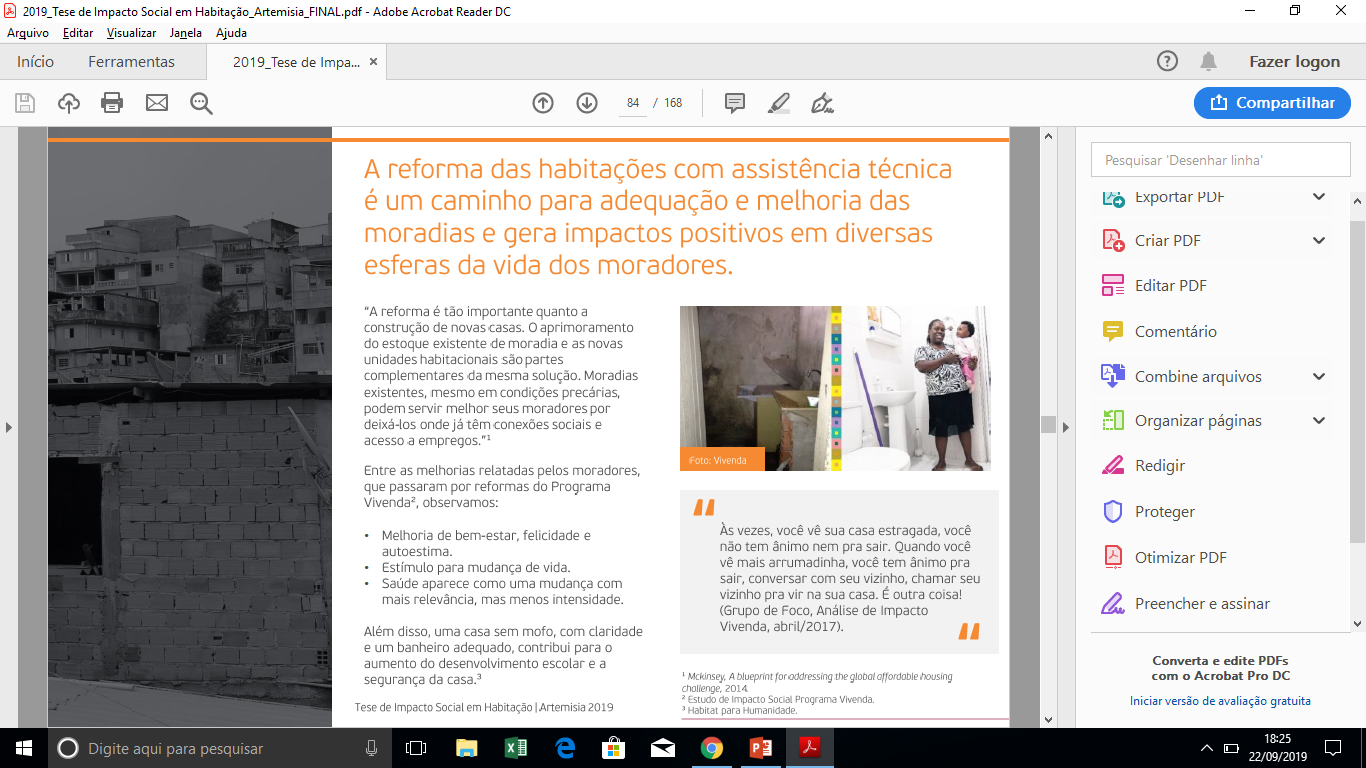 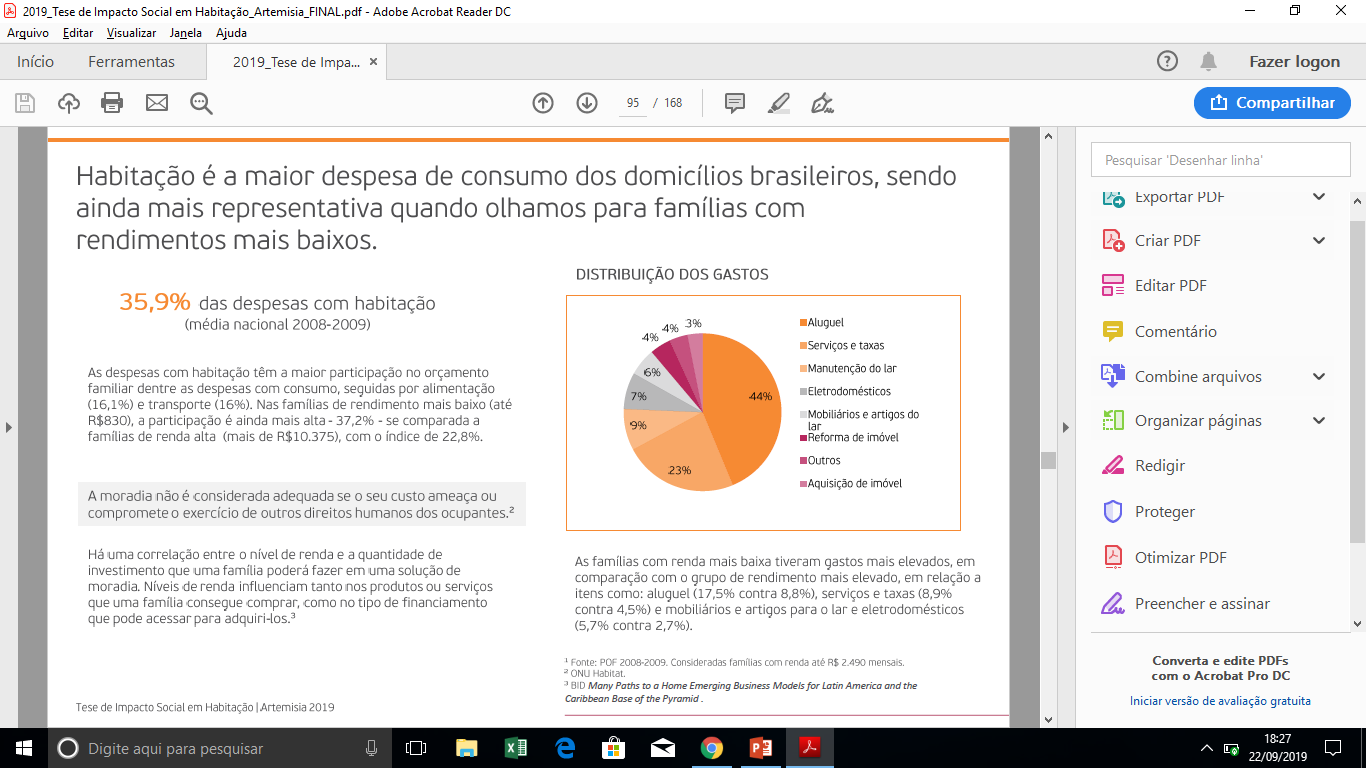 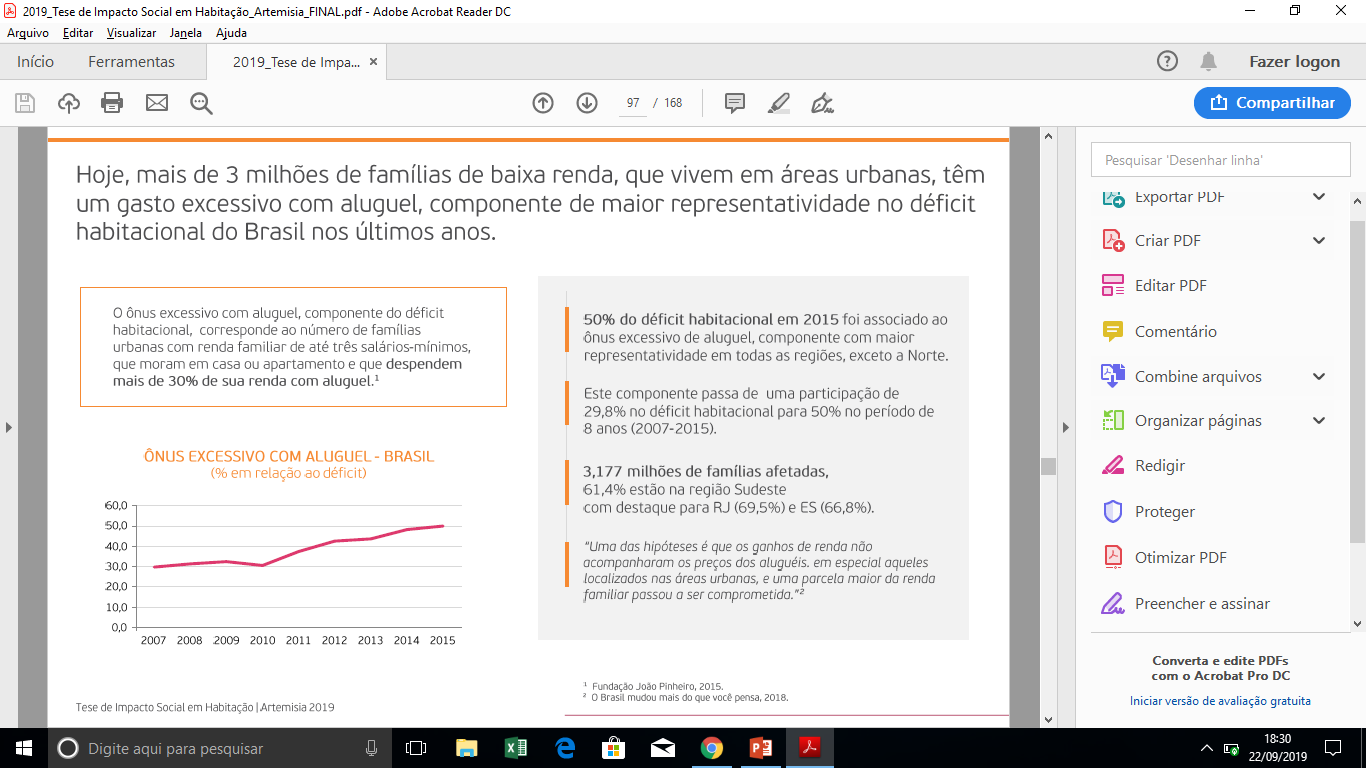 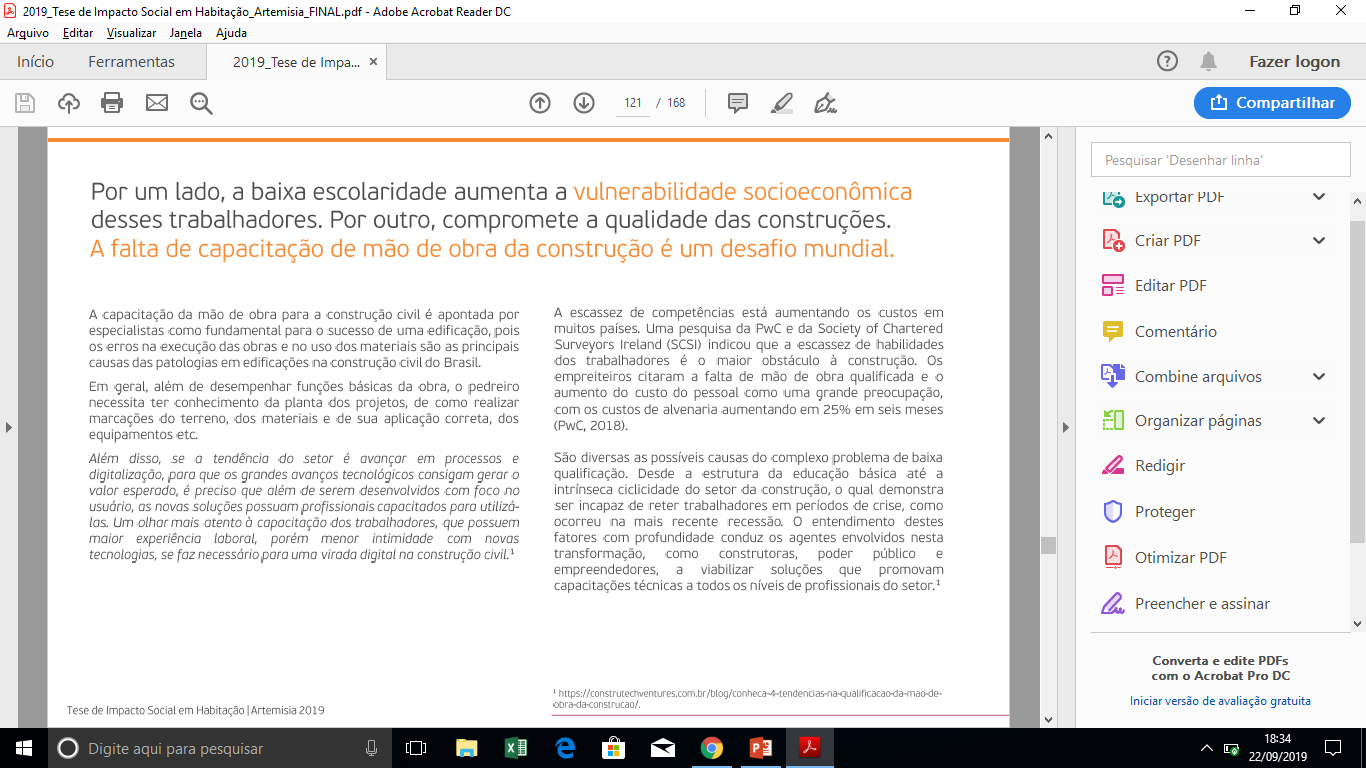 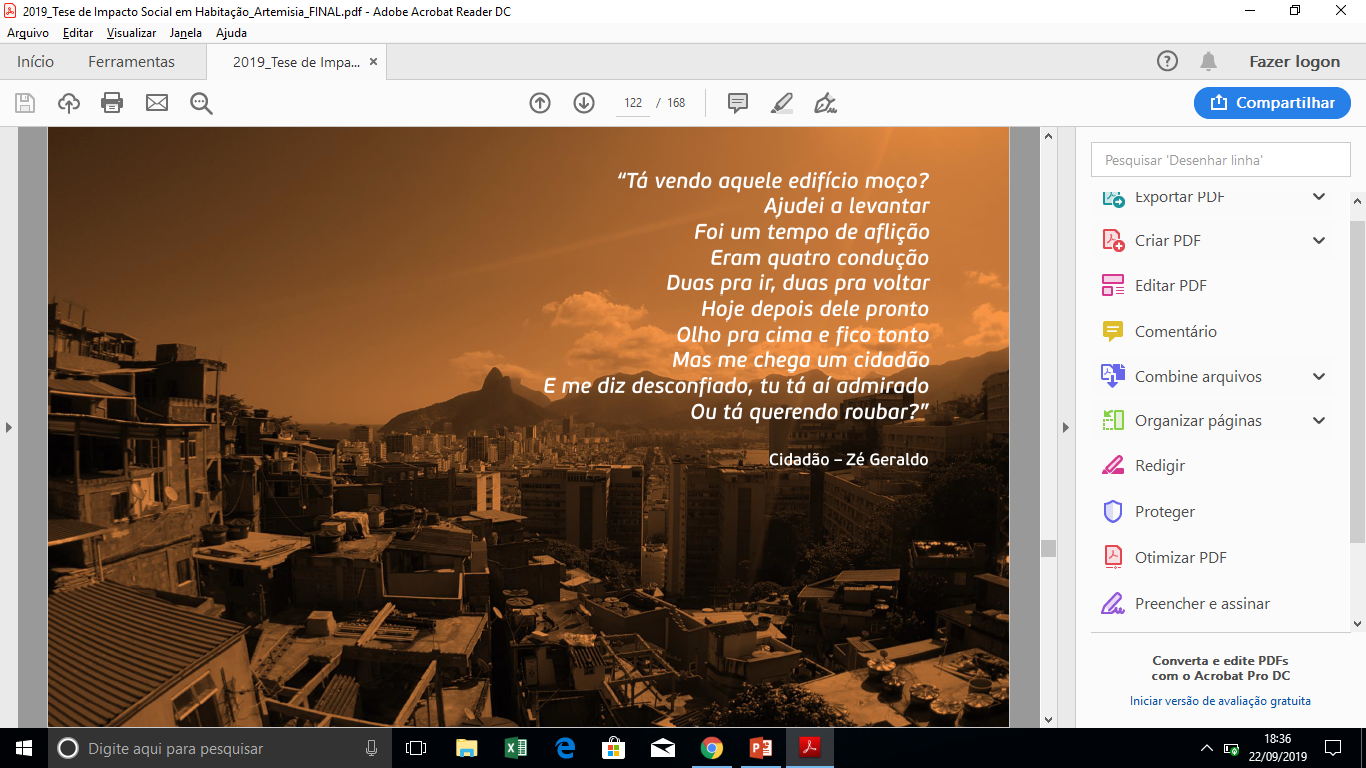 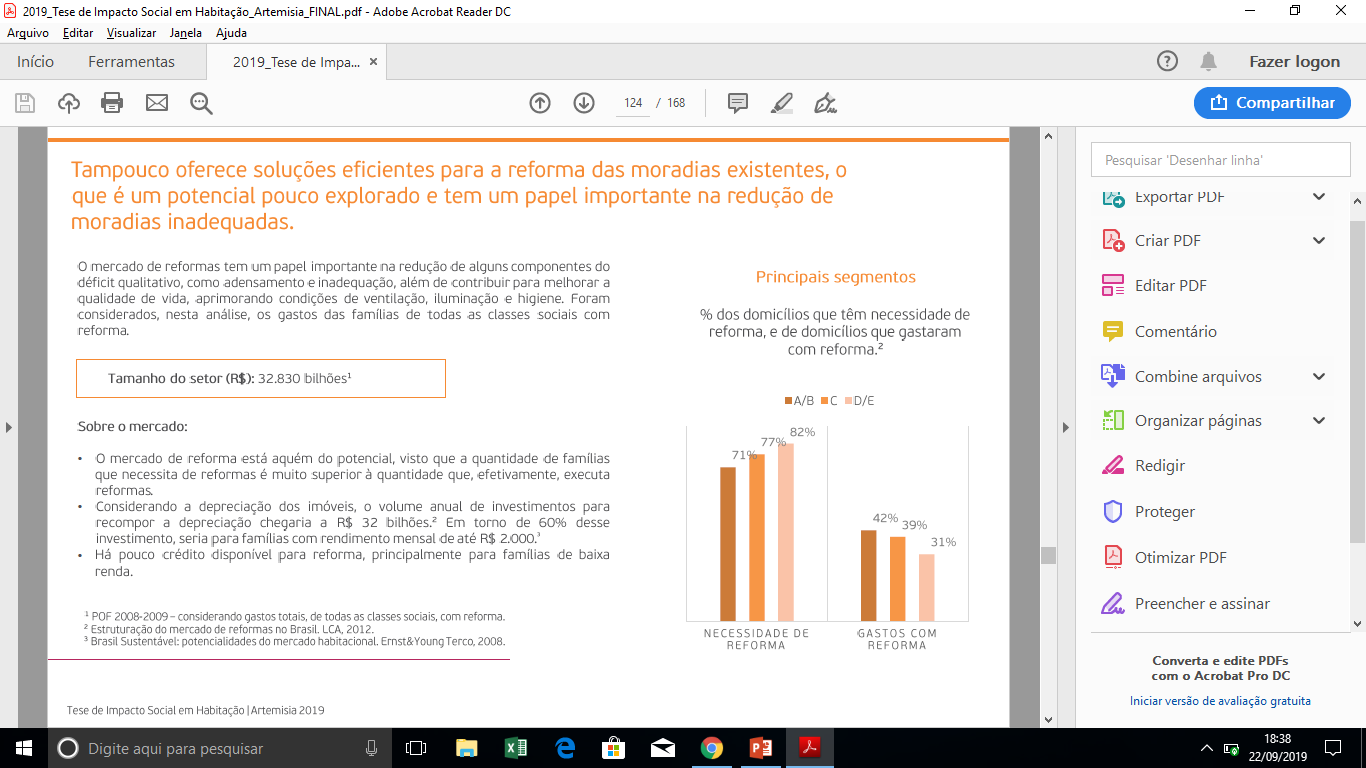 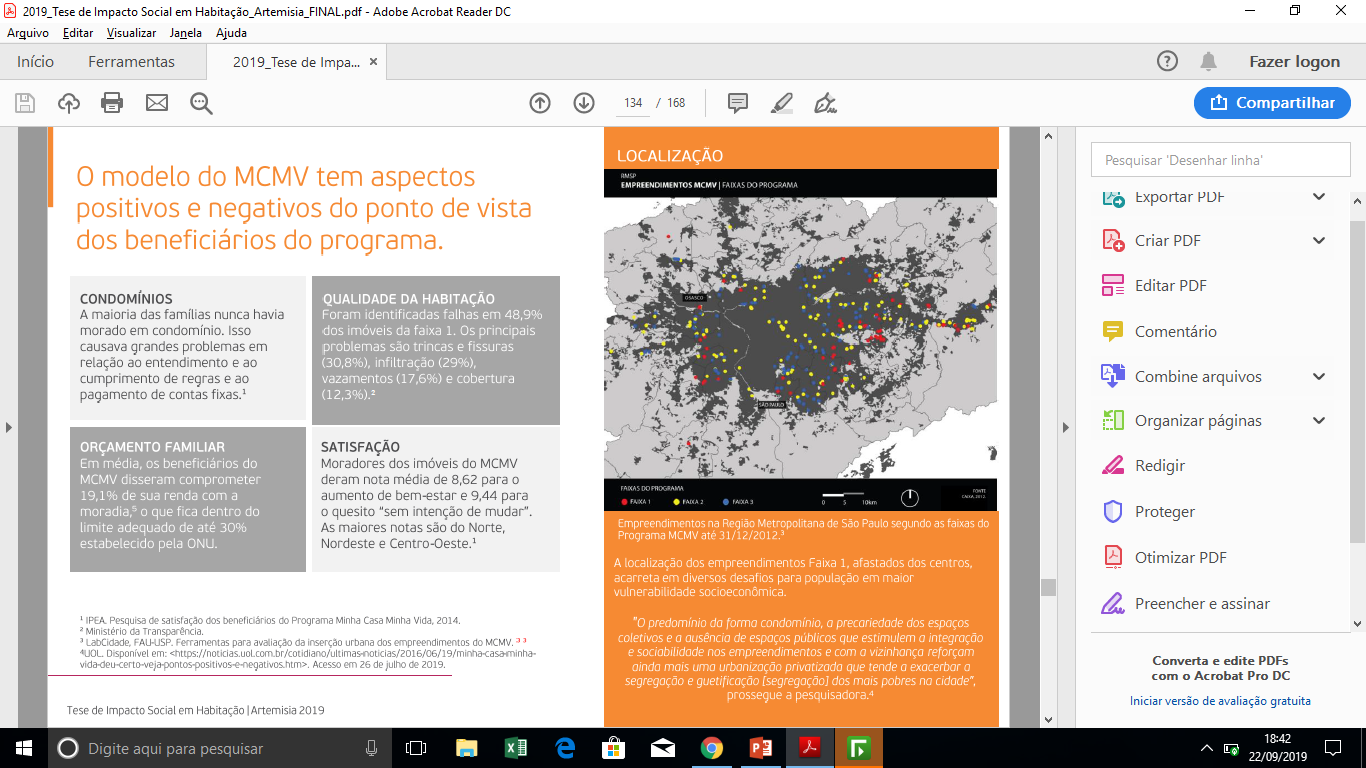